Amphibian PFAS Toxicity Reference Values for Ecological Risk Assessment
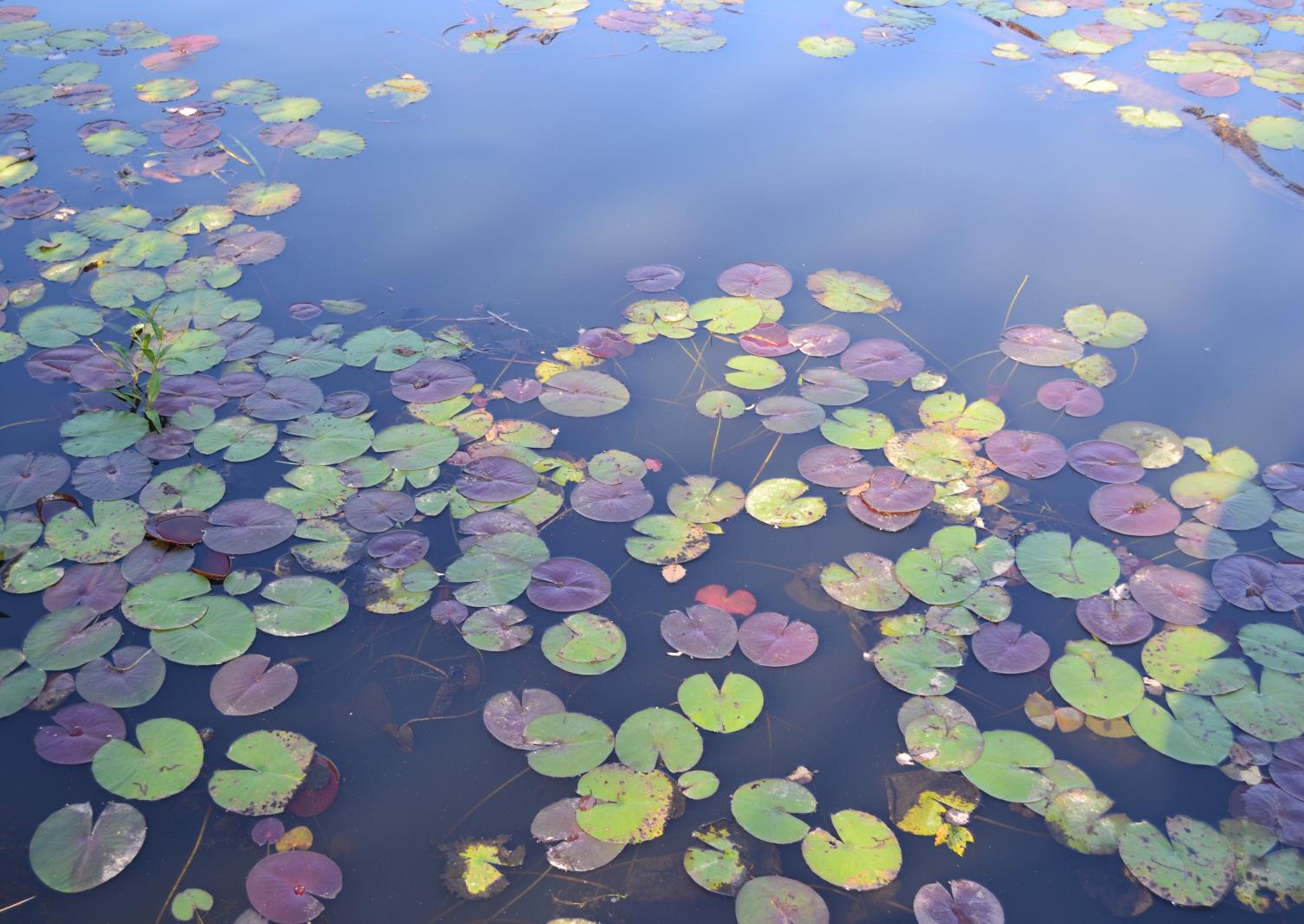 Wes Flynn
PIs: Marisol Sepulveda, Jason Hoverman, Linda Lee
Graduate Students: Gary Hoover, Sarah Abercrombie
Overarching Question
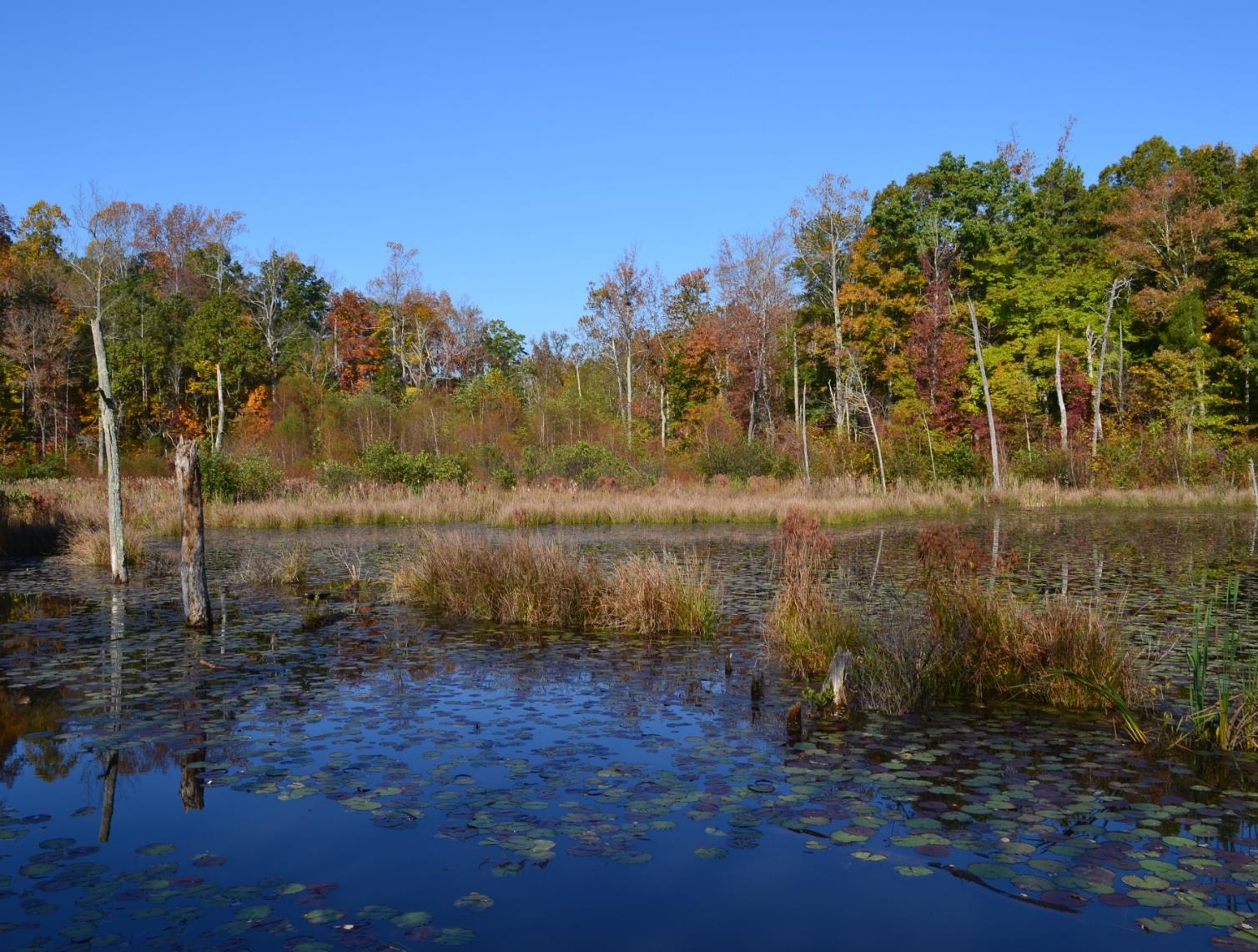 What is the ecological risk posed by PFASs to amphibians?
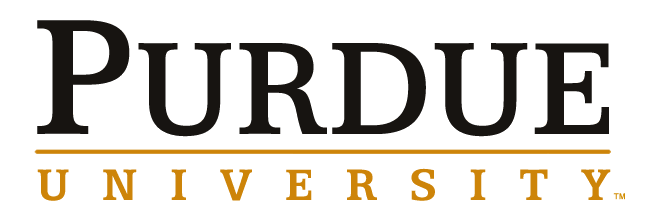 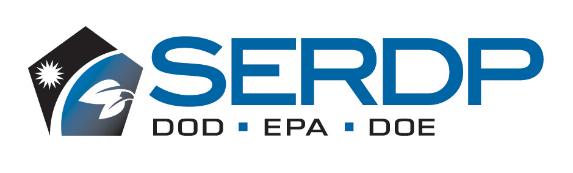 Project Overview
Per- and Polyfluorinated Substances (PFASs)
Organic compounds used in variety of applications
Resistant to degradation
Bioaccumulation
Disruption of endocrine function
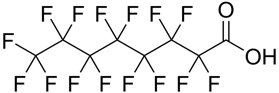 PFOA
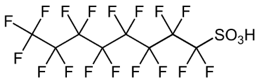 PFOS
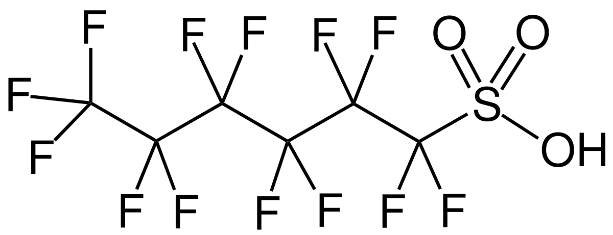 PFHxS
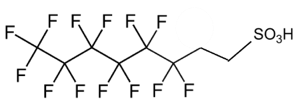 6:2 FTSA
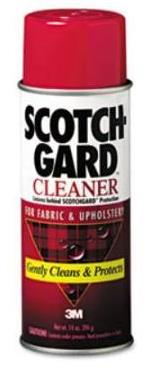 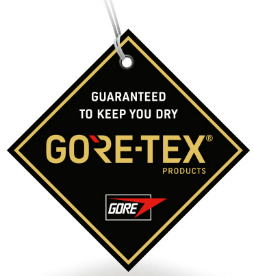 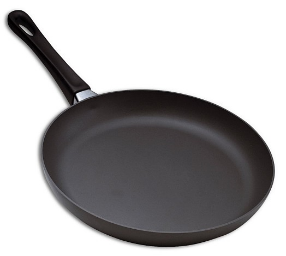 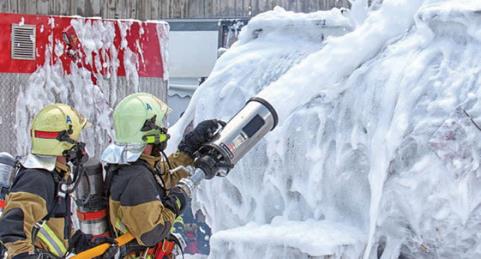 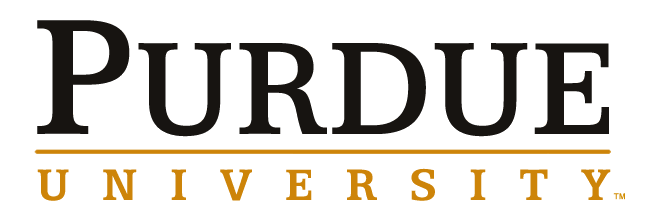 [Speaker Notes: Possess properties desirable for a lot of applications: chemical and thermal stability = don’t easily breakdown so products last longer; and both hydrophobic and lipophobic = effectively repel water and oils]
Project Overview
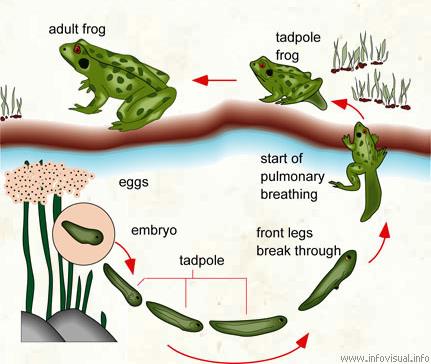 Amphibians
Declines tied to human impacts on the environment
Complex life histories 
Endocrine system critical in this process
Species have different diets and developmental times
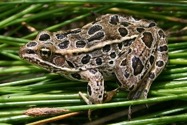 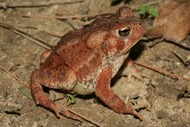 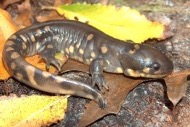 Project Overview
Uncertainty of risk posed by PFASs
Compounds are of greatest concern?
Taxa at greatest risk?
Exposure routes most likely to pose greatest risk?
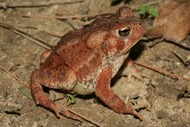 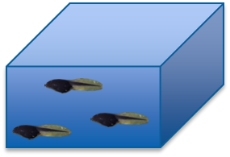 Aquatic
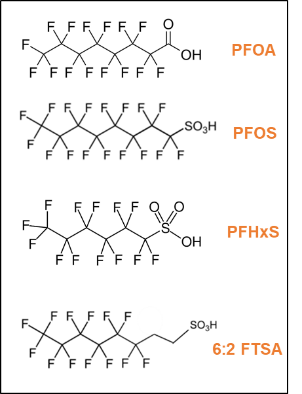 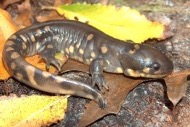 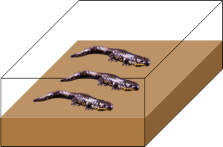 Dermal
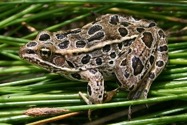 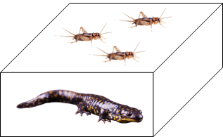 Diet
Primary Objective
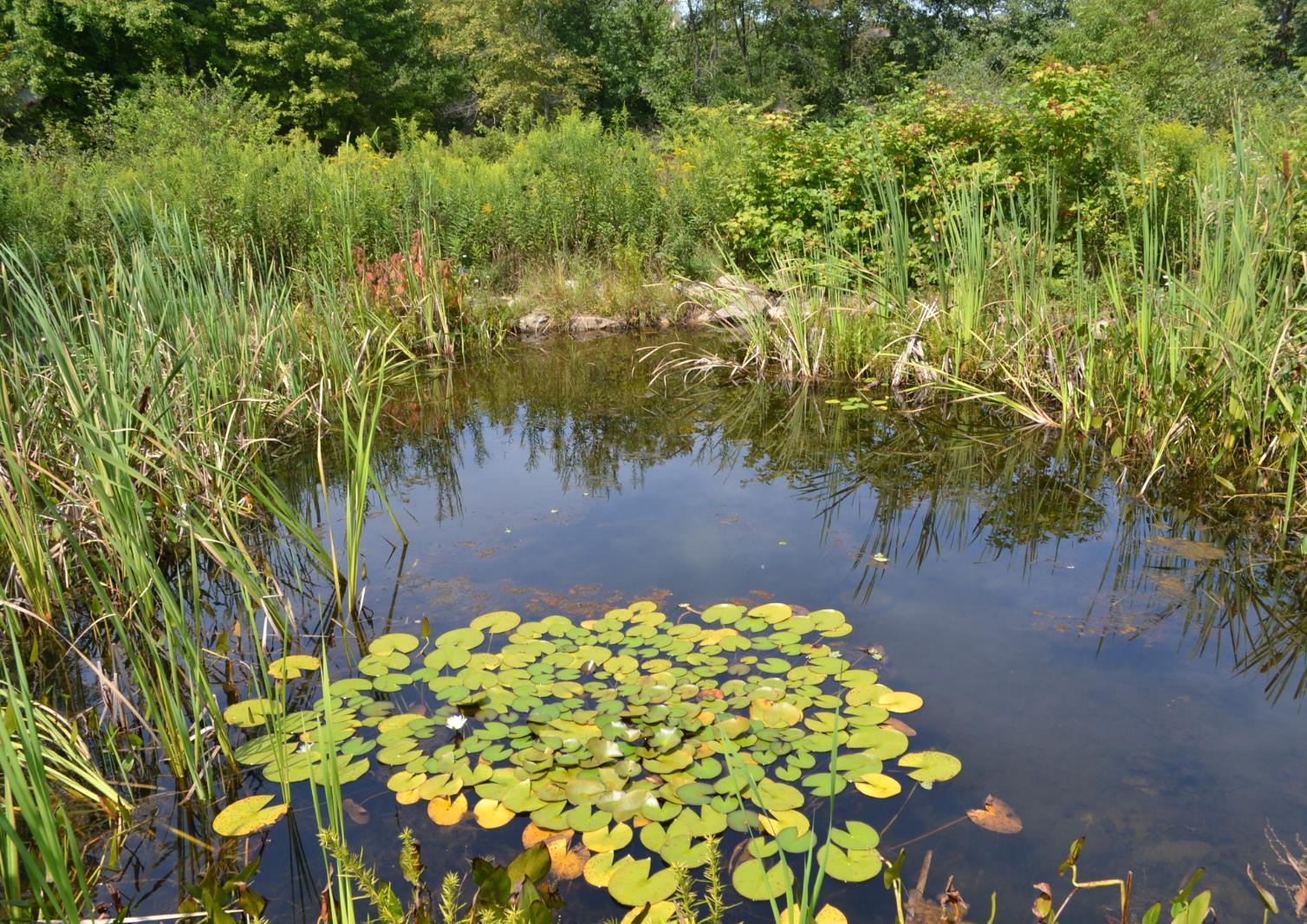 Determine toxicity reference values specific to species, compounds, and routes of exposure
Under what conditions would we predict negative health outcomes?
These data and results are critical to the creation of effective policy and management
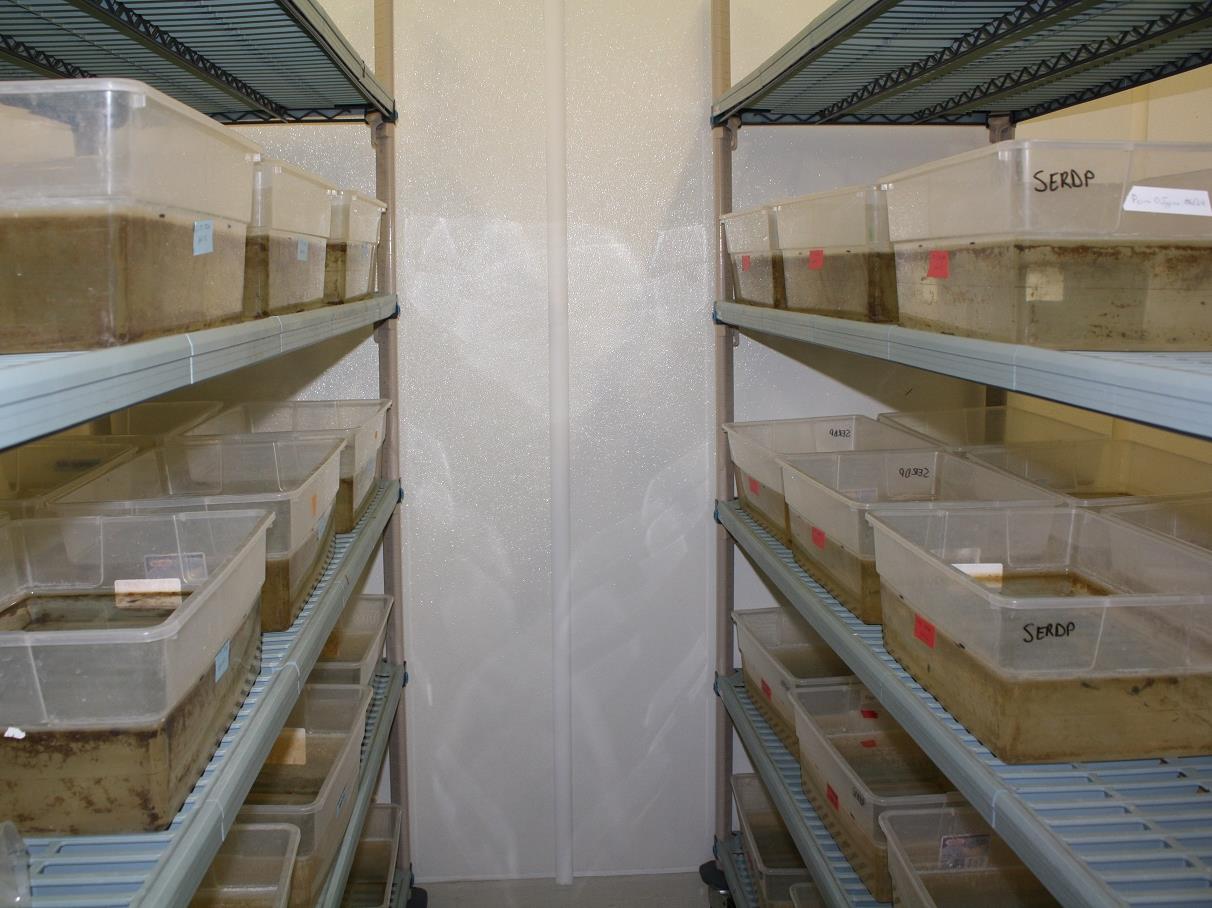 Experimental Approach
Three species
Four chemicals
Three concentrations/chemical
Measurements taken over course of experiments (i.e. repeated measure)
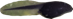 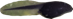 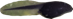 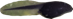 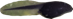 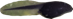 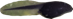 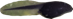 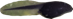 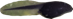 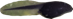 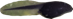 10 µg/L
100 µg/L
1000 µg/L
Control (0 µg/L)
Experimental Approach
Data Structure
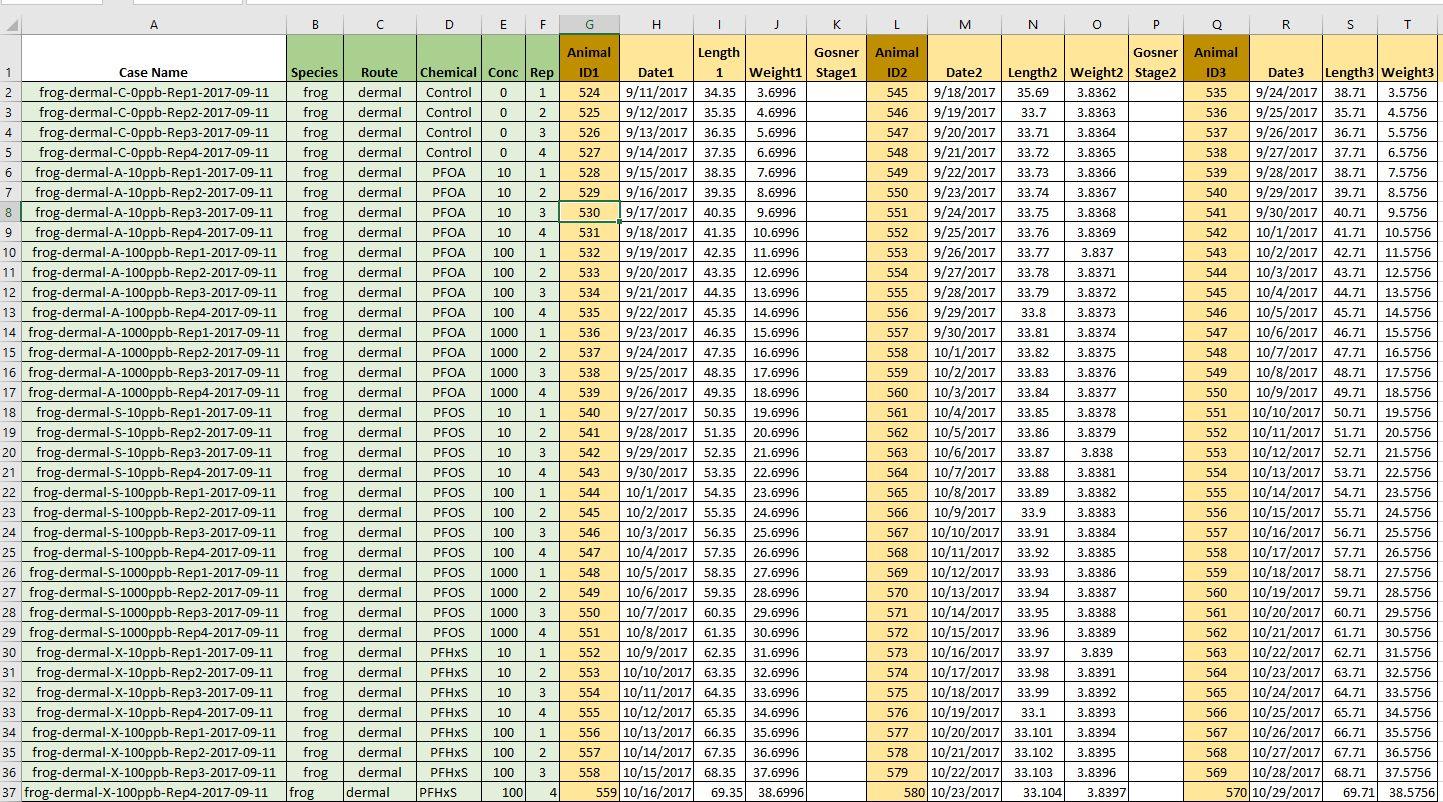 Data Visualization
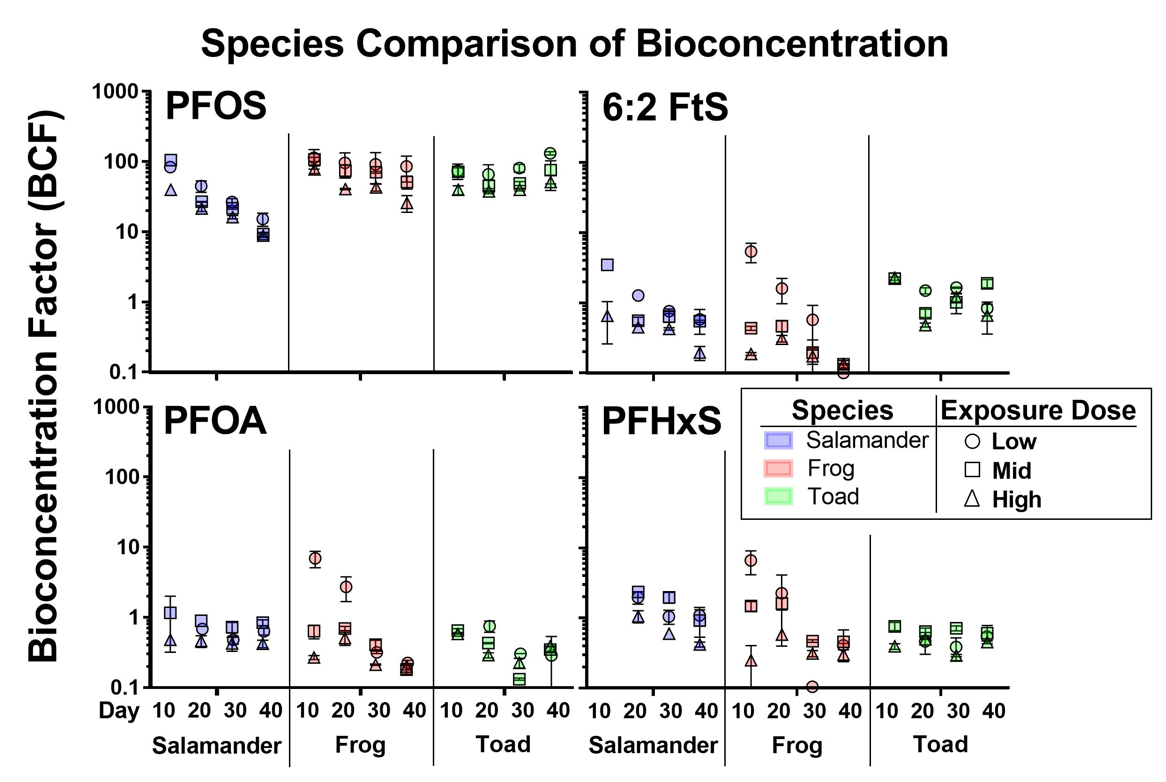 Data Visualization
Tool Information
pfos-plotting
Short name
Plots for PFOS concentration  in aquarium media across species and treatments
Name
Plots for mass spectrometry chemical concentration measures (ug/g) in aquarium media  (water, moss, sediment) across species and treatments
Description
Developed by
Robert W.  Flynn
Date Developed
06/02/2018
Save
Next >
Data Visualization
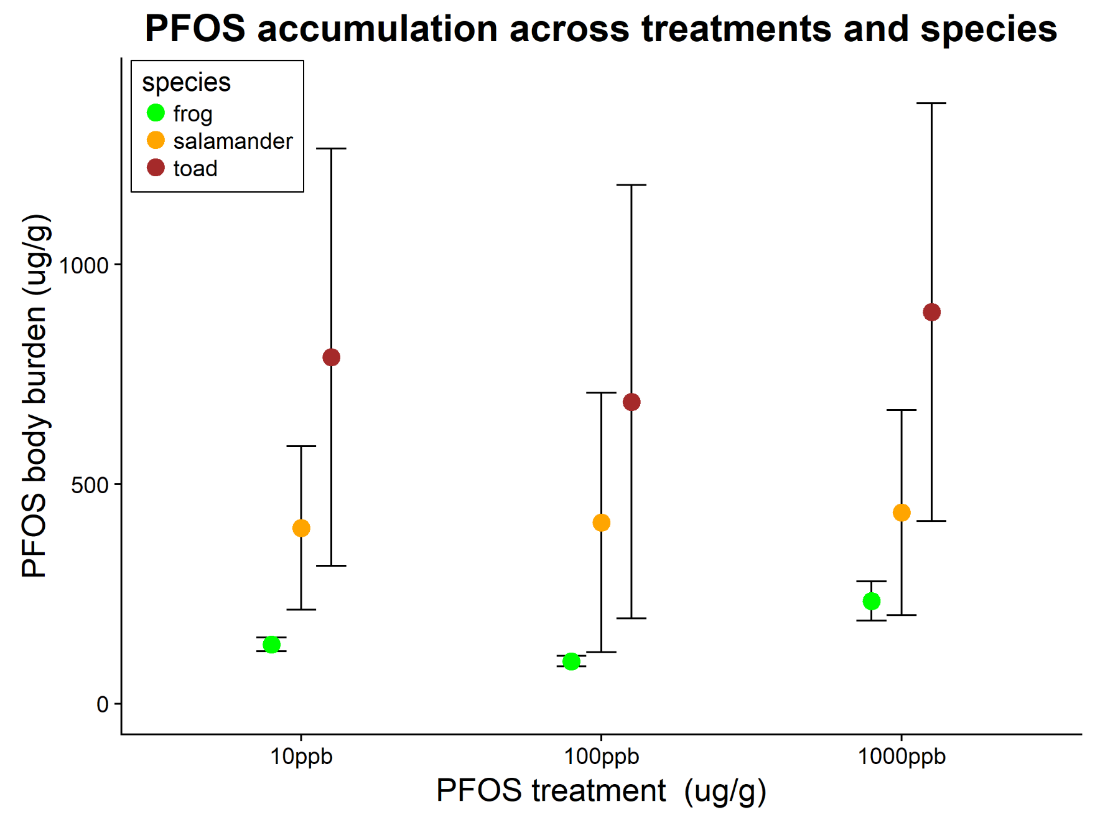 Data Visualization
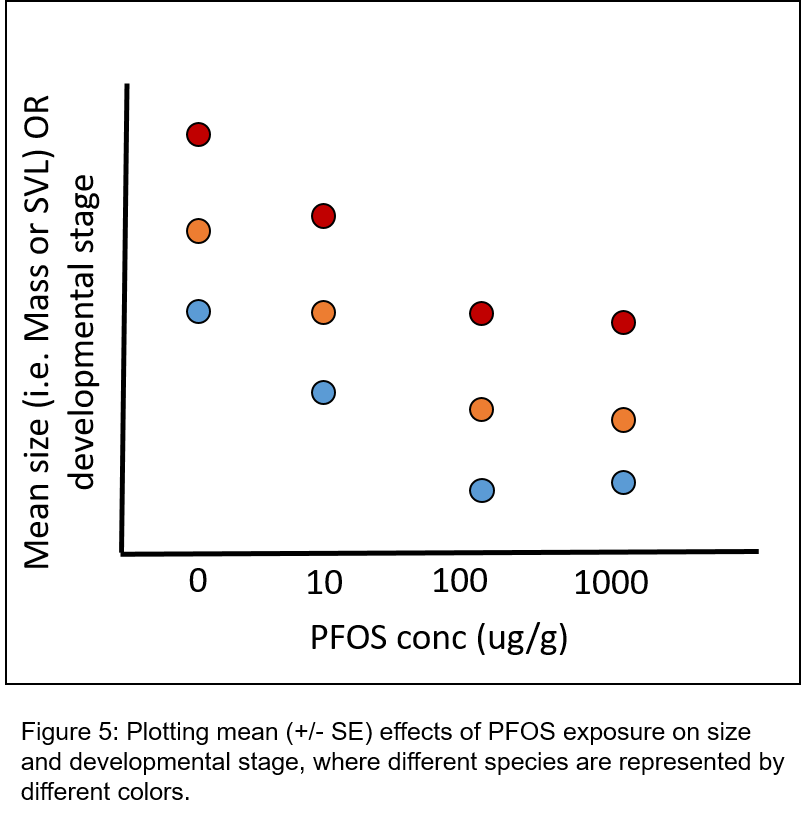 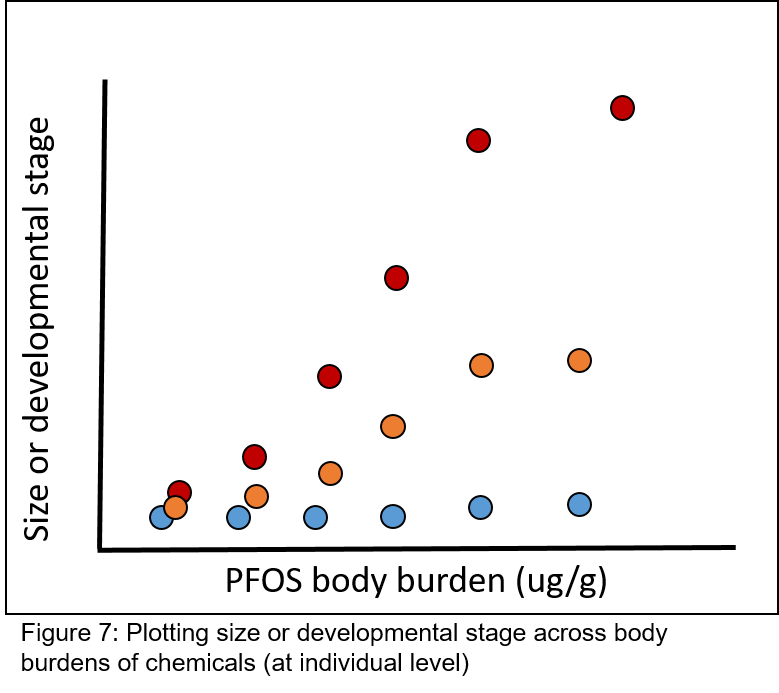 Data Analysis
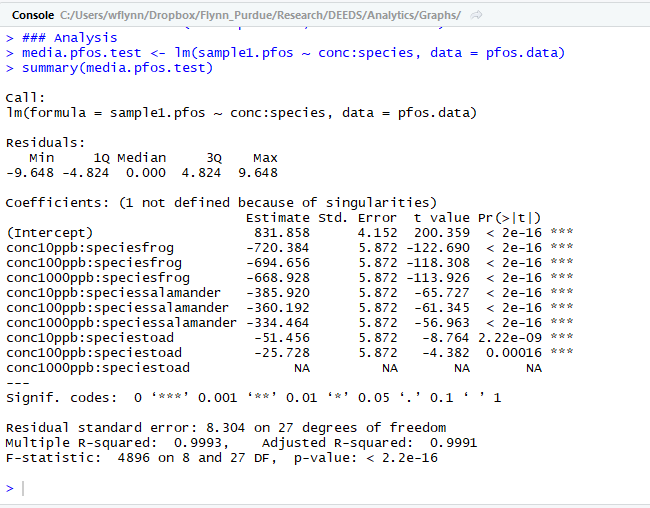 What DEEDS does for us
Data preservation and sharing
Workflow tracking
Repeatability!
Visualizing data from across multiple related studies
Challenges associated with data structure
Experimental units (aquaria) housing multiple animals
Observations occur at both experimental unit (case) and sub-experimental unit (individual animals within units)
These aspects result in challenges to standardizing data format in a way that is ideal for DEEDS data management and analysis/plotting
Acknowledgements
DEEDS Team
SERDP Team
PIs
Marisol Sepulveda, Jason Hoverman, Linda Lee
Technical Staff 
Sam Guffey, Mike Iacchetta, 
   Chloe DePerre
Graduate Students
Gary Hoover and Sarah Abercrombie
Quality Assurance
Laurel Branstator
Funding
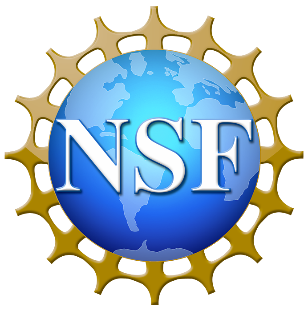 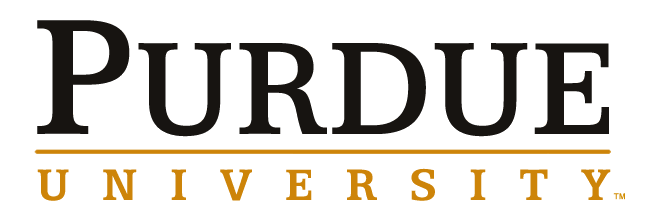 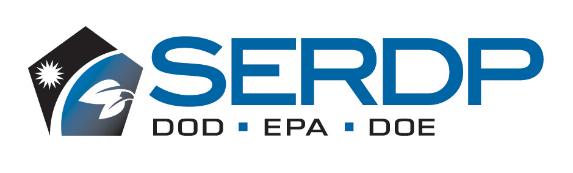